Operator Based Authentication
The global, mobile-operator facilitated, secure identity service
Mobile Connect is a portfolio of mobile-based secure identity capabilities giving simple, secure and convenient access to online services

Combines the user’s unique mobile number and optional PIN to:
Simple and ubiquitous log-in or step-up authentication  
Verify or provide user identity
Confirm insights about user’s mobile account or device
Authorise digital transactions and payments
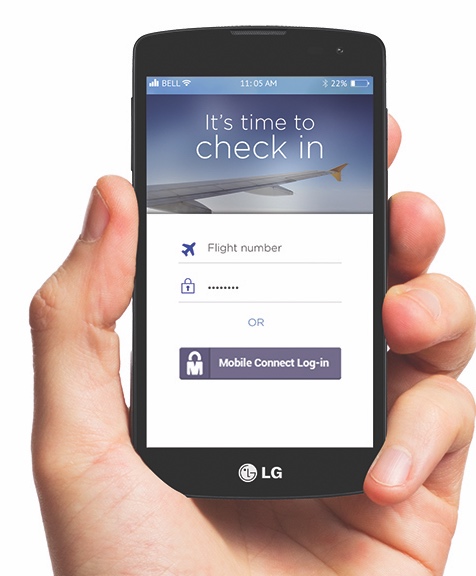 68%
of users say forgetting passwords  is a significant problem
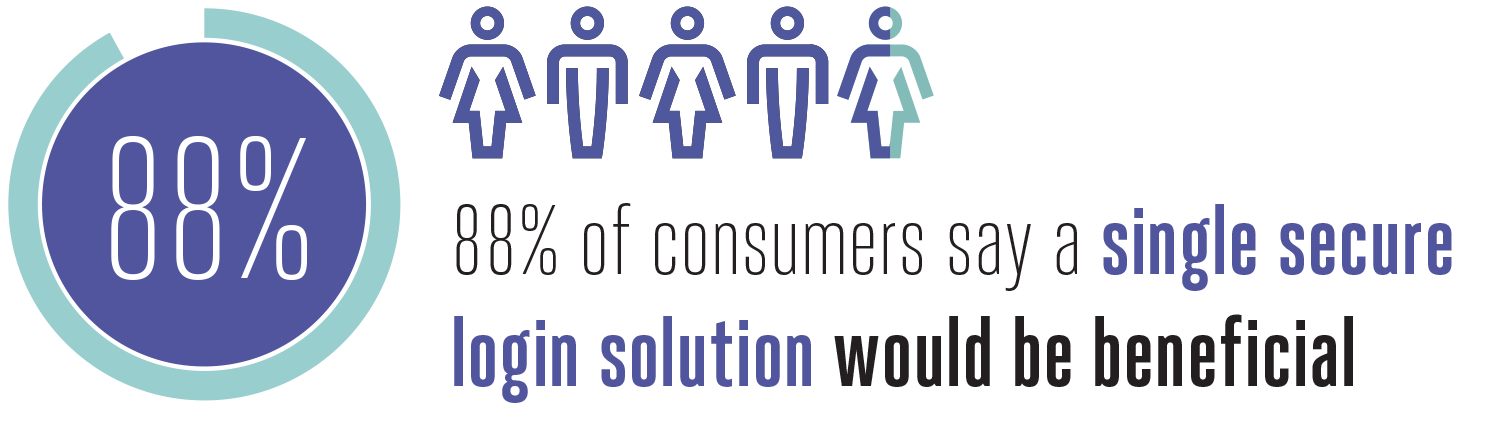 Sources: GSMA Consumer Research 2015, KRC
2
Identity – Mobile Connect
Sources: GSMA Consumer Research 2015, Cyber Streetwise
[Speaker Notes: Proving identity is a critical part of digital commerce
MNOs are well placed to leverage their assets and create propositions that can add value to the ecosystem
An increasing number are recognising this and engaging in developing and deploying solutions using Mobile Connect 
This includes:
Authentication – log in- multiple deployments across the globe
Attributes - use of data as an input into a decision making process e.g. account opening - UK,  Spain 
Mobile number verification - a key piece of data - interesting to a number of global service providers 
2019 plan is to continue to support the development of these propositions working with all partners in the ecosystem to deliver strong solutions 

30% of all log-ins to Turkcell’s web self-care portal is done using Mobile Connect 
27% net promoter score (Orange Spain)
82% of users satisfied (46% very satisfied)
3rd most important reason to chose a mobile operator – 88% (Telenor Norway)
10-12x transactions per month (Norway, Finland, Korea)
92% of active users perceive Mobile Connect as a useful solution (Orange Spain)
97% said that it worked well and they would use it again (Turkcell)
Very fast on header enrichment – better than SMS OTP (India)
75% prefer Mobile Connect to passwords (10%) (Orange Spain)
Proven willingness to pay (Norway, Estonia, Finland)
Privacy protection is important for money-related services (India)]
Mobile Connect Services (defined & supported by GSMA)
Identity
Network attributes
Authentication
Provision or verification of user identity
Insights about the device and user’s mobile account
Simple and convenient log-in or step-up authentication
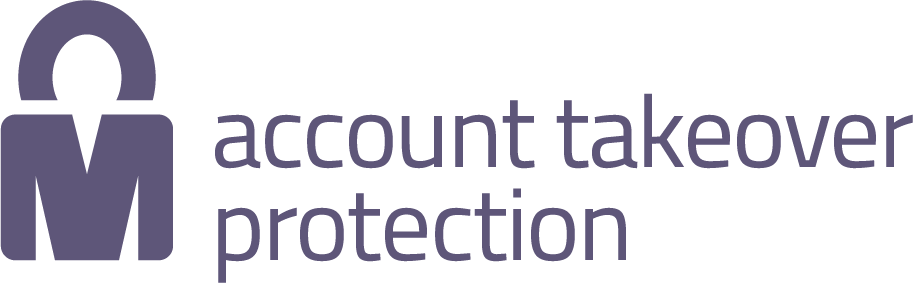 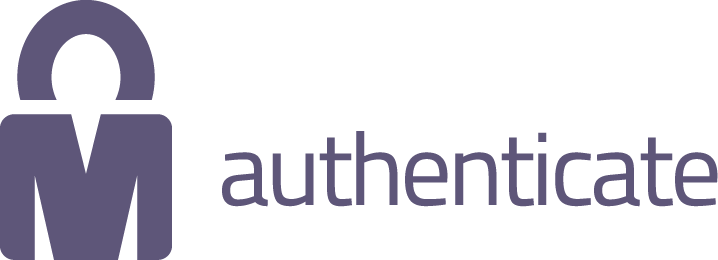 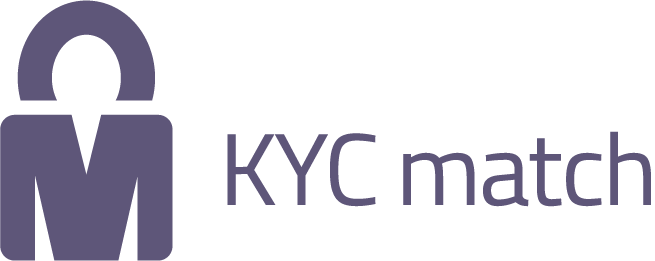 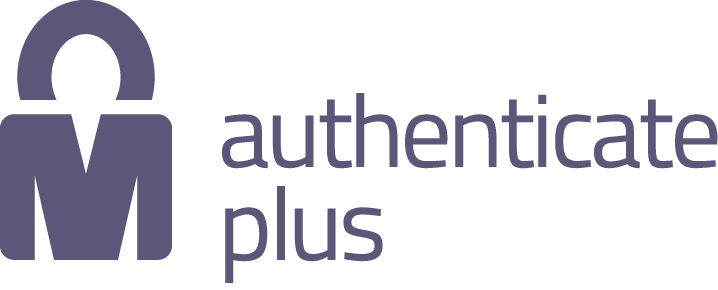 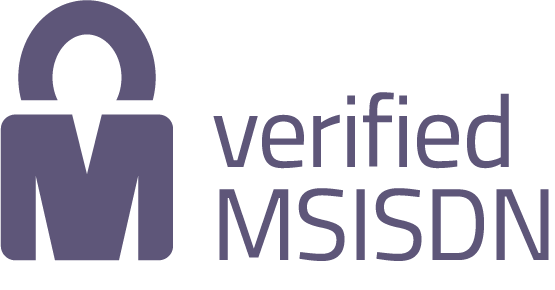 2
Identity – Mobile Connect
[Speaker Notes: Insights – 
About the user, device or transactions 
Country check, verification of customer information]
Mobile Connect Authentication
Single mobile operator identity solution for online
services using the mobile phone- always with customer 
Verifies that the user is in control of their mobile phone  providing a single-factor authentication (Level of Assurance 2) - something I have(the phone) - or LOA3 with pin - something I know
Secure personal data sharing.Distributed, federated framework utilising open standards
Password-less login to online resources across  any device (mobile, tablet, laptop) reducing friction
88%
of consumers say a single secure login
solution would be beneficial to them
Sources: GSMA Consumer Research 2015, Cyber Streetwise
Copyright © 2018 GSMA. The Mobile Connect logo is a trade mark registered and owned by the GSMA.
Turkcell digital transformation strategy
Mobile Connect provides
a consistent  log in experience across multiple applications
powering rapid adoption
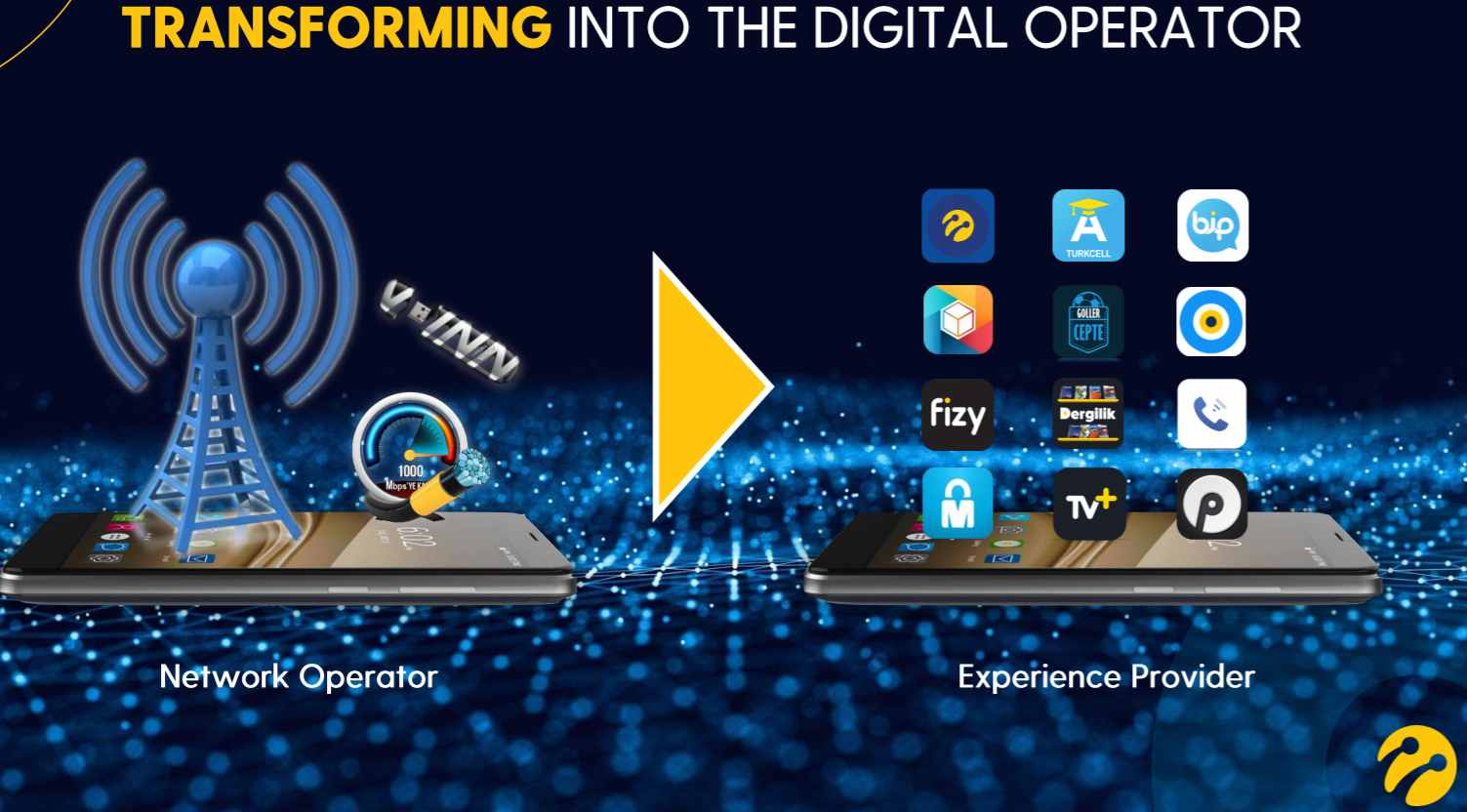 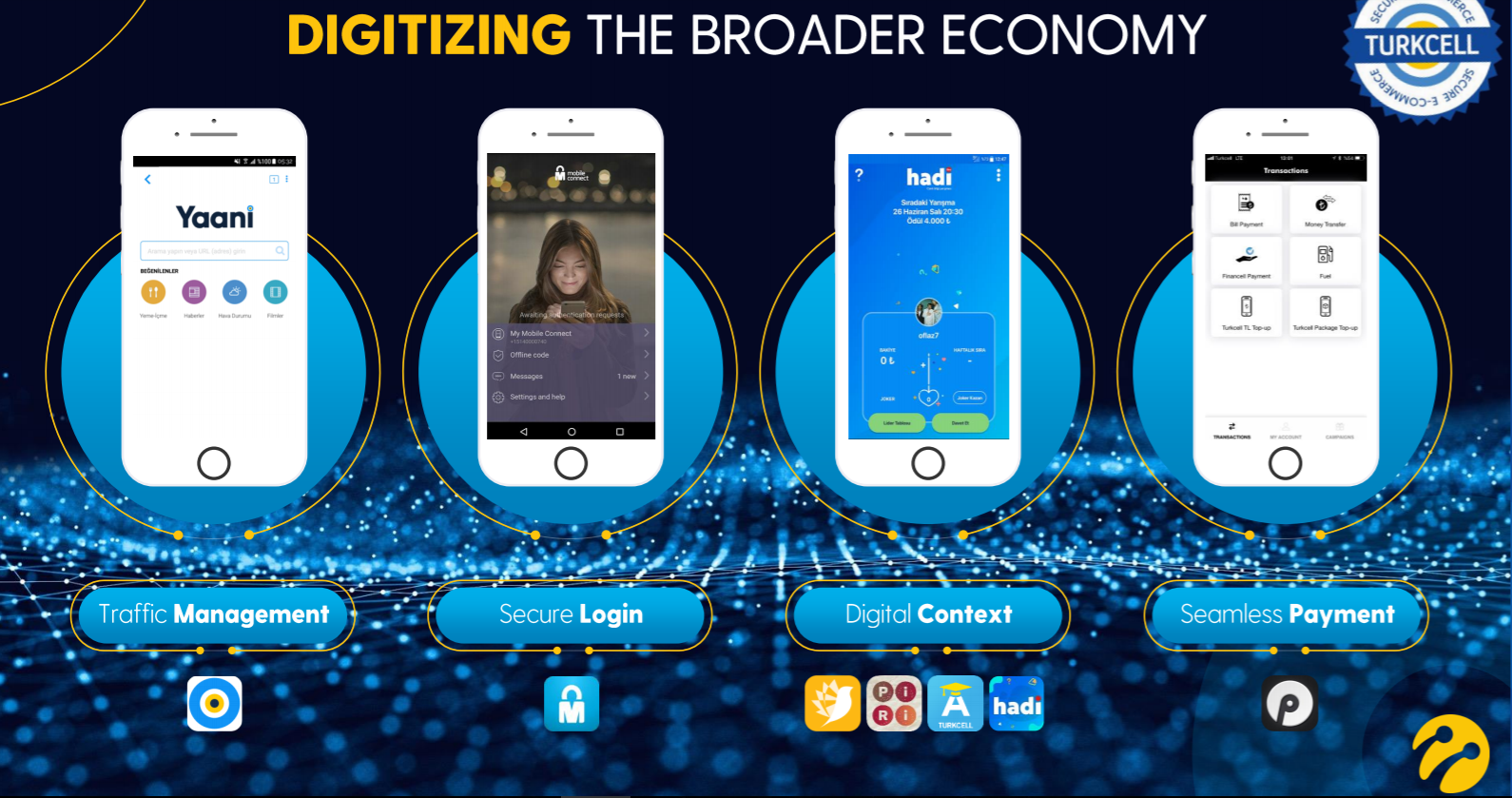 Turkcell strategy-1440 strategy- is to increase share of
 customers daily digital experience from c.25 minutes
 by developing new Turkcell digital propositions and
 partnering
A single identity authentication experience is central to this
5
Identity – Mobile Connect
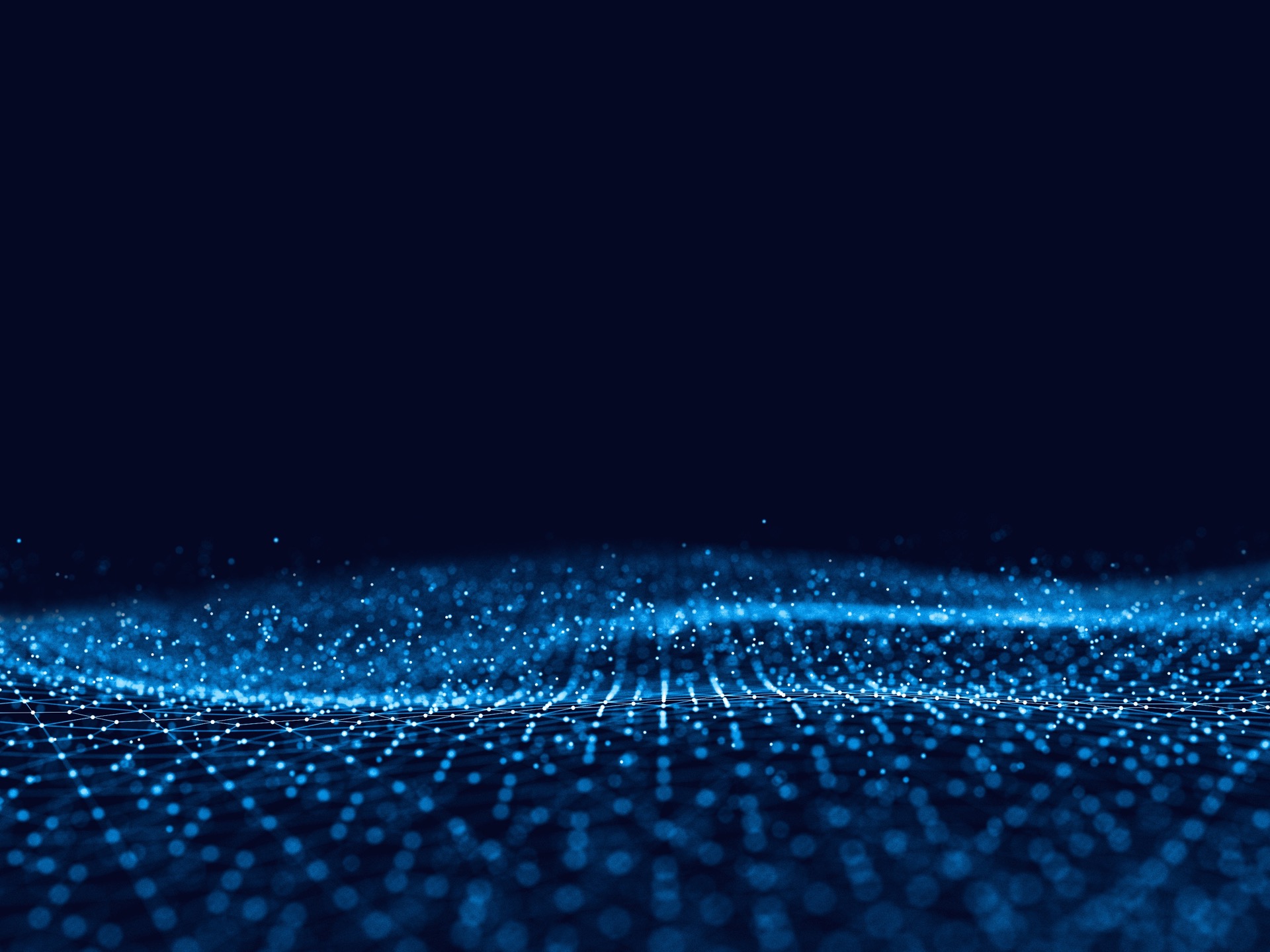 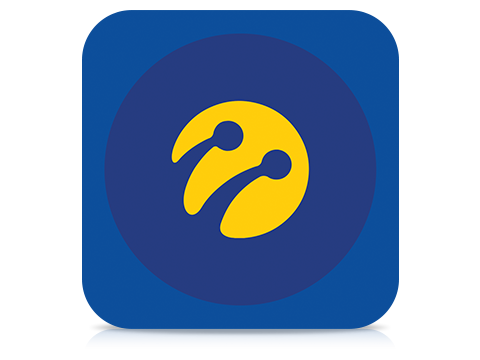 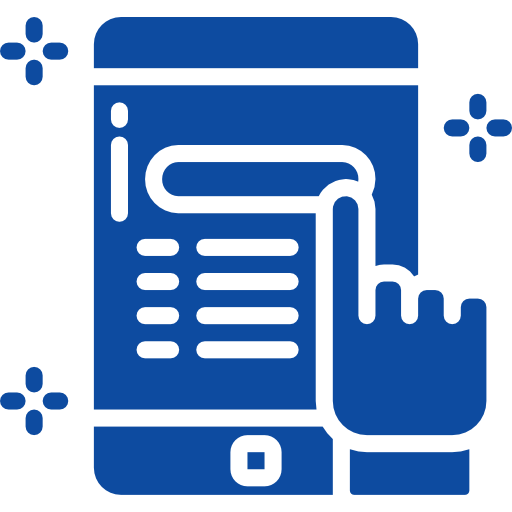 IMPACT OF DIGITAL SERVICES ON MOBILE CONNECT USE
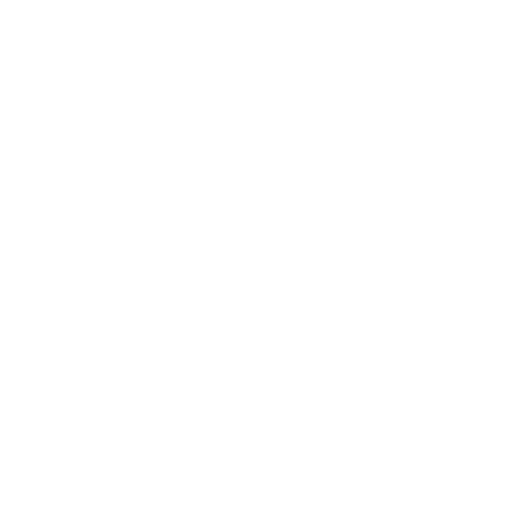 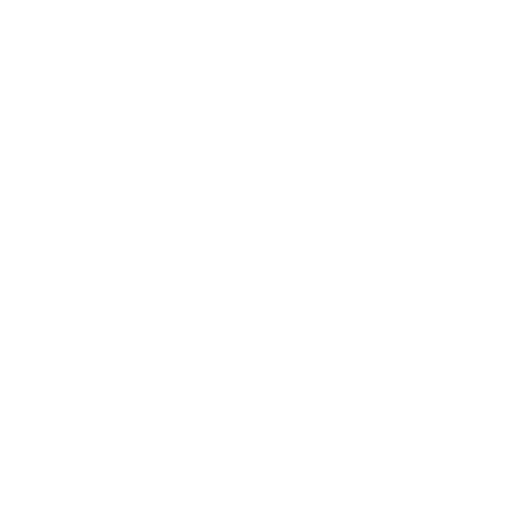 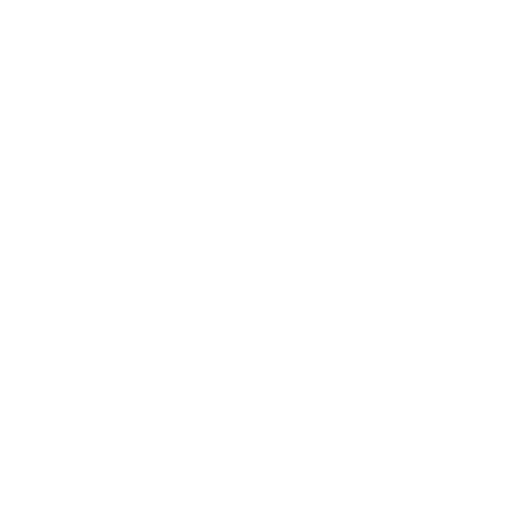 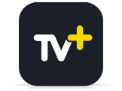 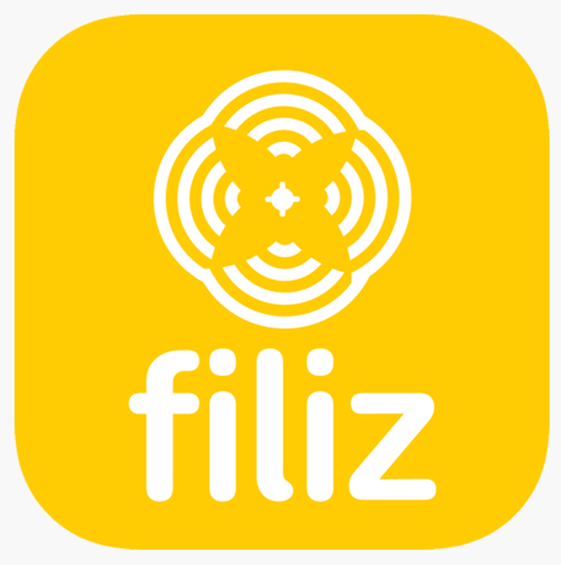 50 apps 
and services integrated
16 M+ 
Registered users
25.9M
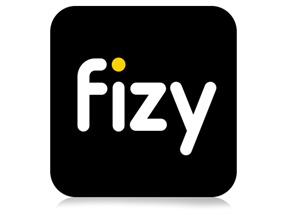 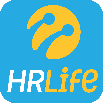 Hadi 
Launch
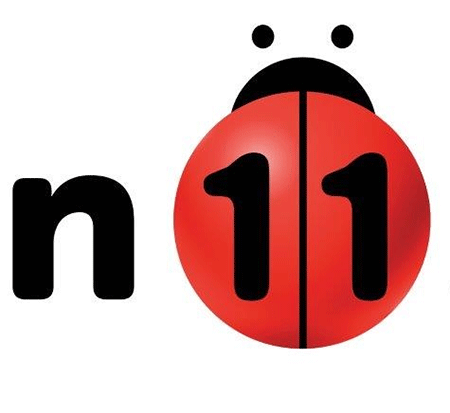 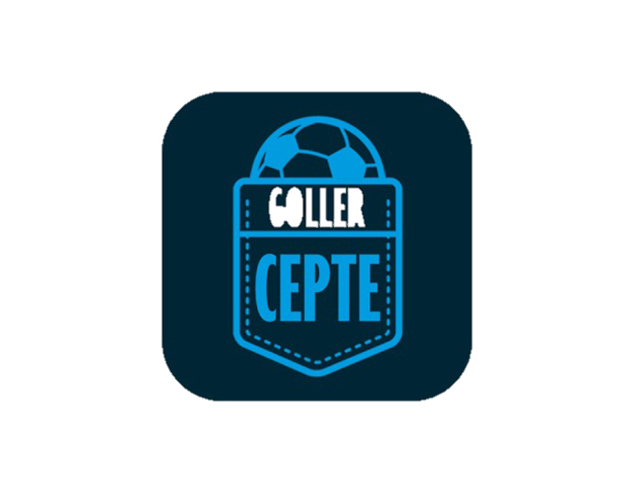 24.1 M
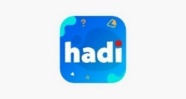 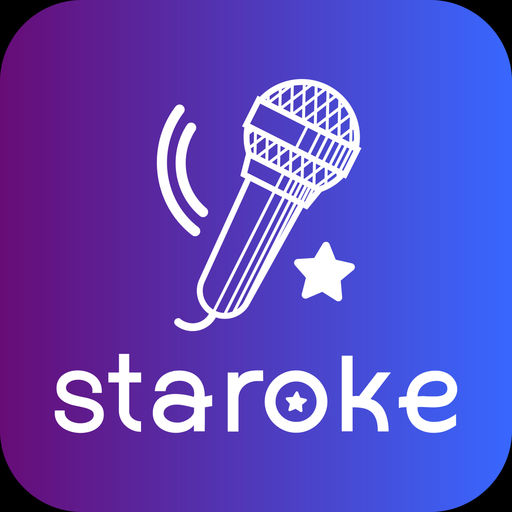 Accessible 
to users of all operators
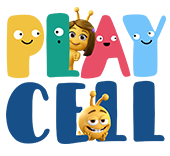 Dergilik 
Integration
22.8 M
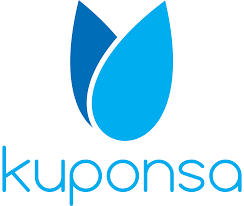 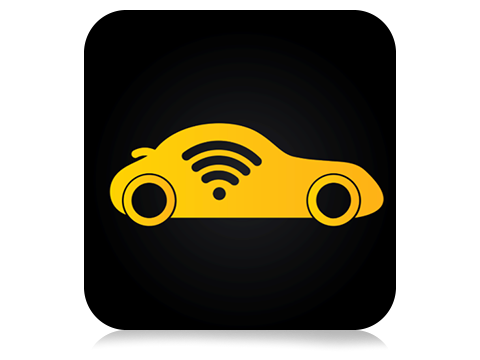 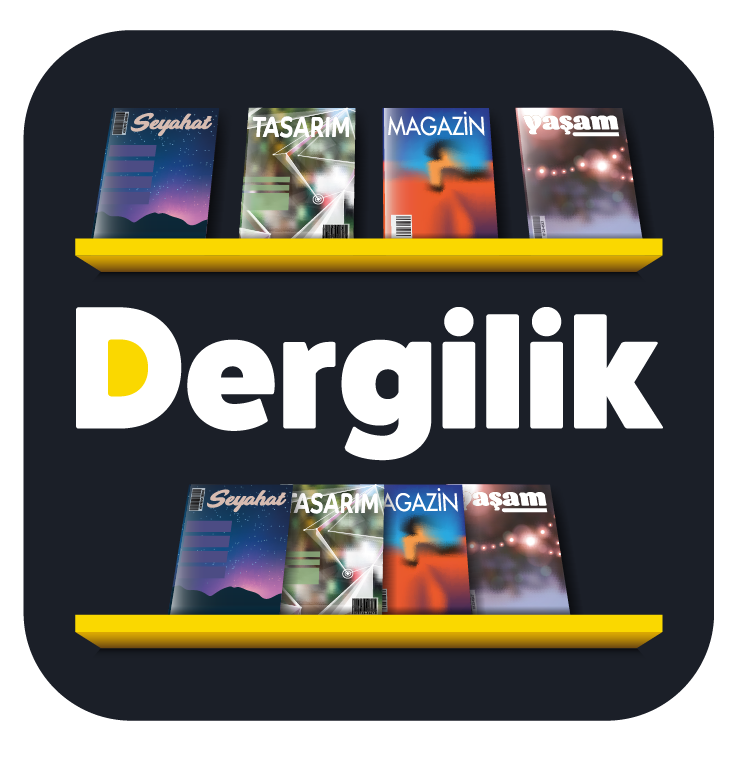 21.1 M
Hesabım 
Integration
16.4 M
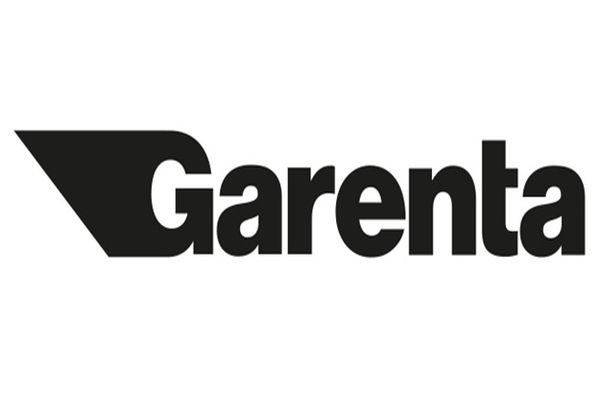 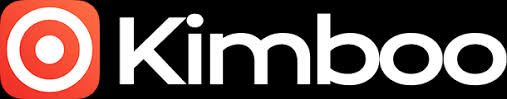 Header 
Enrichment 
Effect
5.2 M
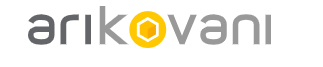 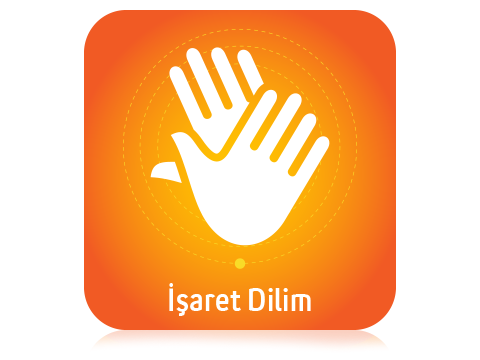 0.9 M
50 K
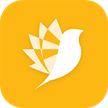 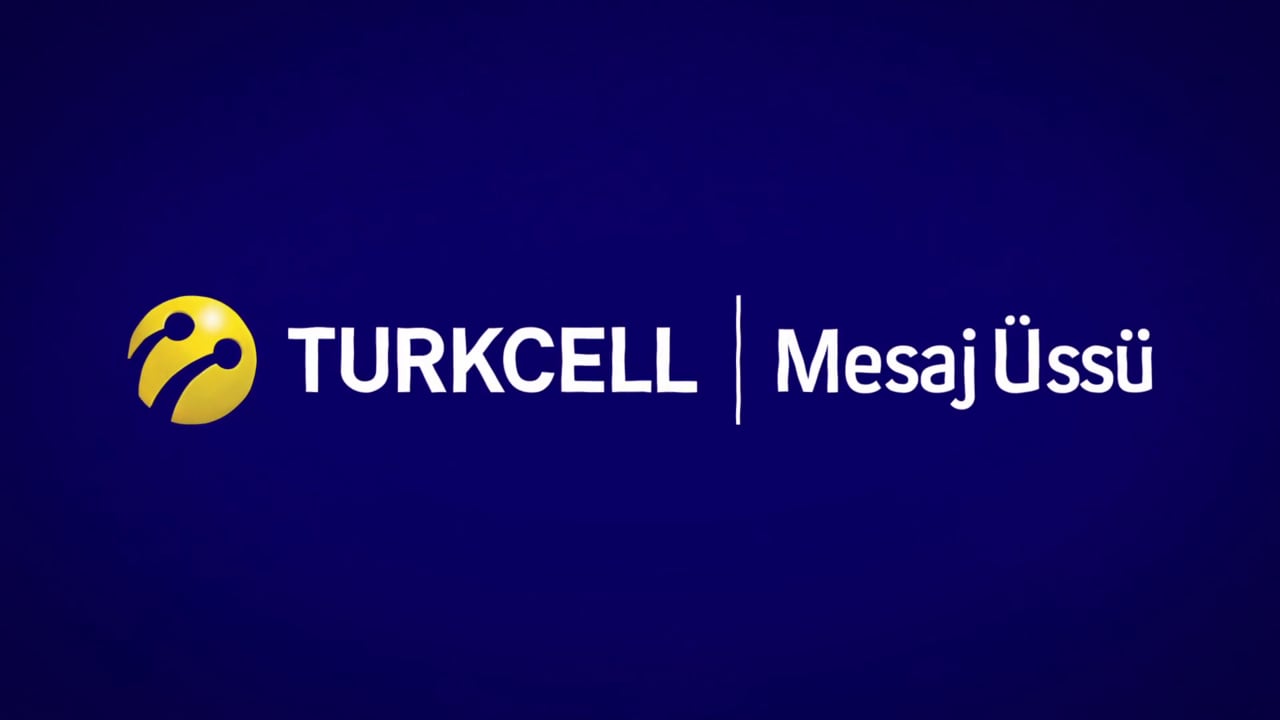 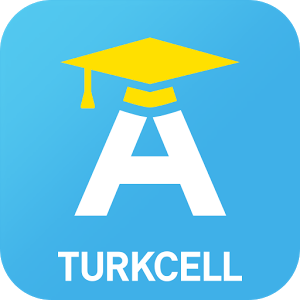 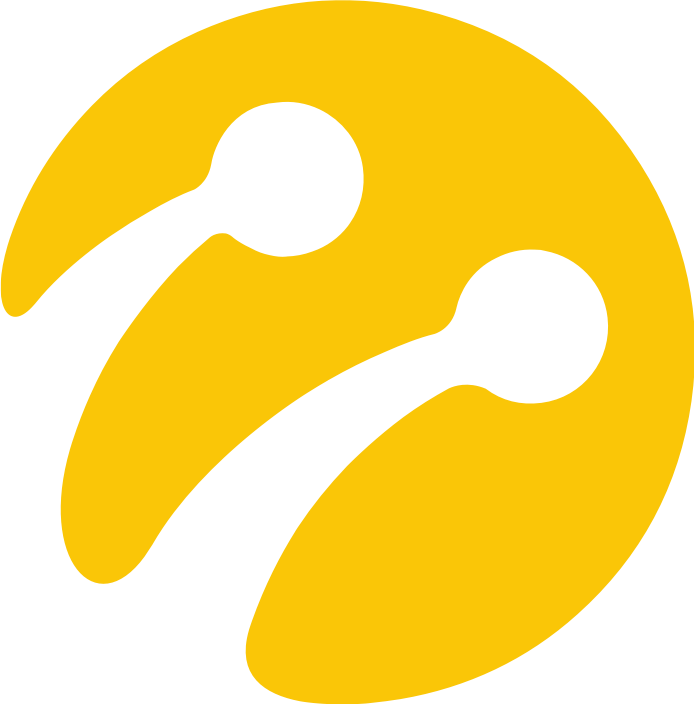 OCT 2018
DEC 2018
AUG 2018
MAY 2018
SEP 2016
JAN 2018
MAR 2018
DEC 2017
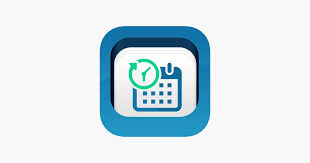 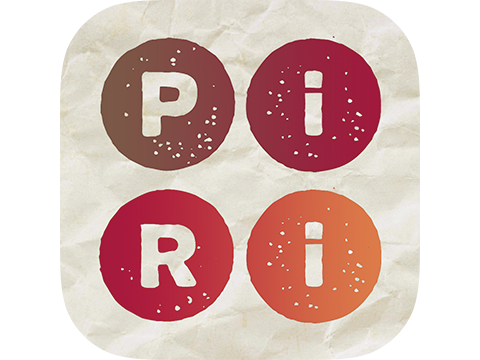 Repositioning
Rebreanding
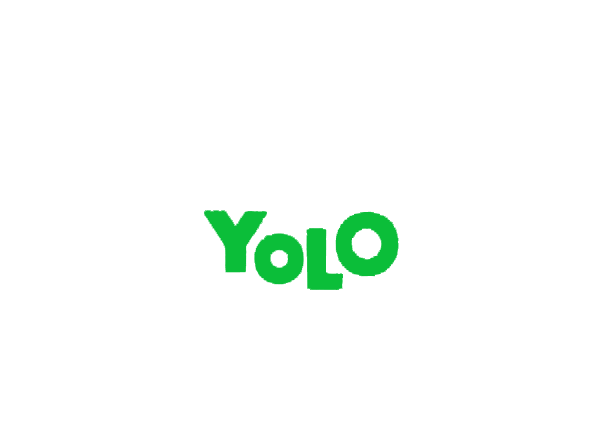 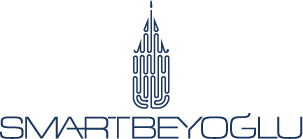 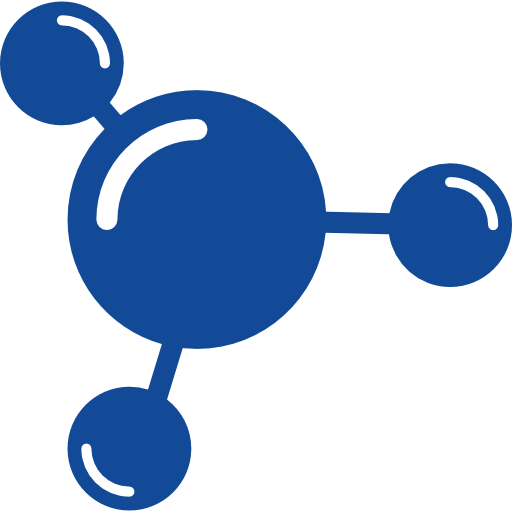 Mobile Connect can replace user names and passwords
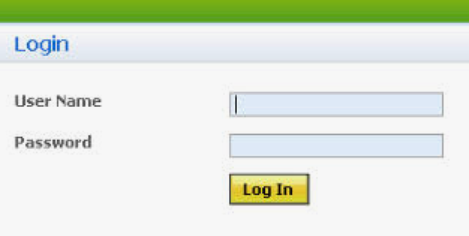 Hadi is one of Turkcell’s merchants and uses Mobile Connect as the only authentication solution.
7
Personal Data – Mobile Connect
Orange France:Digital transformation
The French Government is driving the digitisation of public services through France Connect the public services digital platform.500 public services are accessible. 

The goal is that every citizen will have a digital identity which would drive the digital transformation of France – reducing costs, simplifying life through the “say it once” initiative, where public bodies have to share information rather than ask citizens for data already held.
8
Identity – Mobile Connect
Orange France:Digital transformation
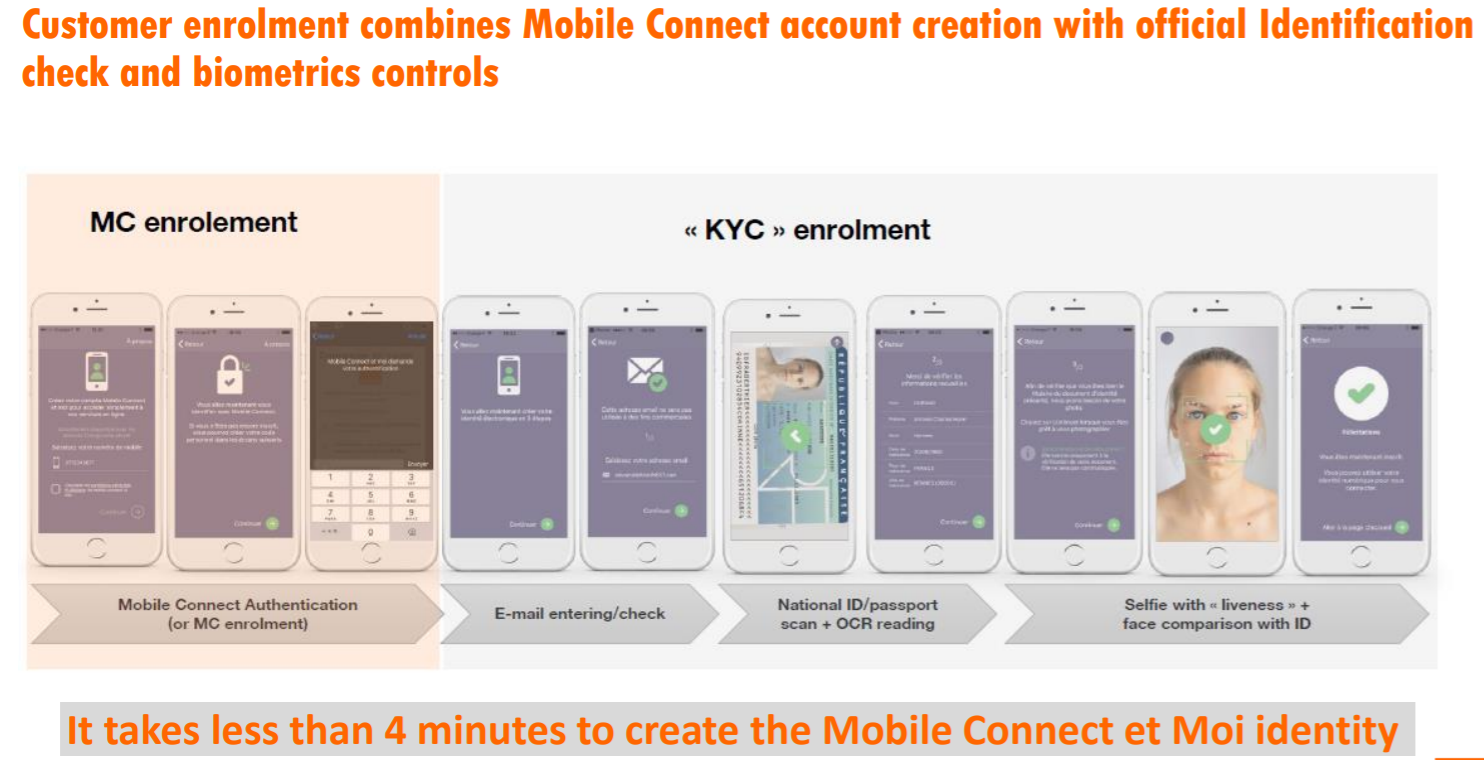 Working with the French Government, Orange has created  “Mobile Connect et Moi” a secure mobile authentication solution to access France Connect.This allows customers to register and login with their mobile device.
The citizens’ identity is verified on registration using an ID document scan. They can then access all available public services using their mobile device and a  PIN stored on the SIM card.
9
Identity – Mobile Connect
Orange France:Digital transformation
500 public services.All new public services must be delivered digitally through France Connect 

8m registered citizens 

C.180k-200k uses each day
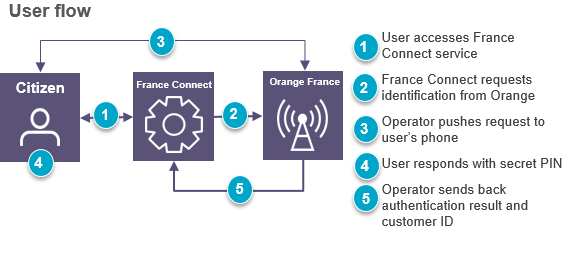 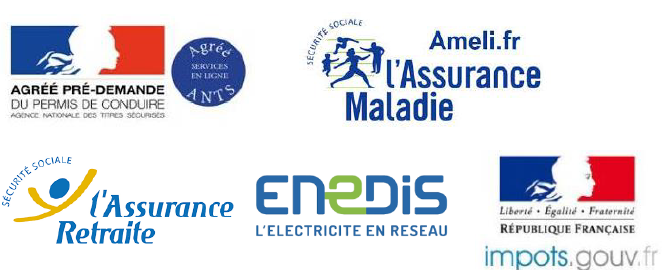 “Orange sees digital identity as the key to unlocking value from digital transformation.There is an ambitious vision for France Connect and we are delighted to have created a fully mobile proposition to support this vision.”  
Serge Llorente- Orange Mobile Connect Director.
10
Personal Data – Mobile Connect
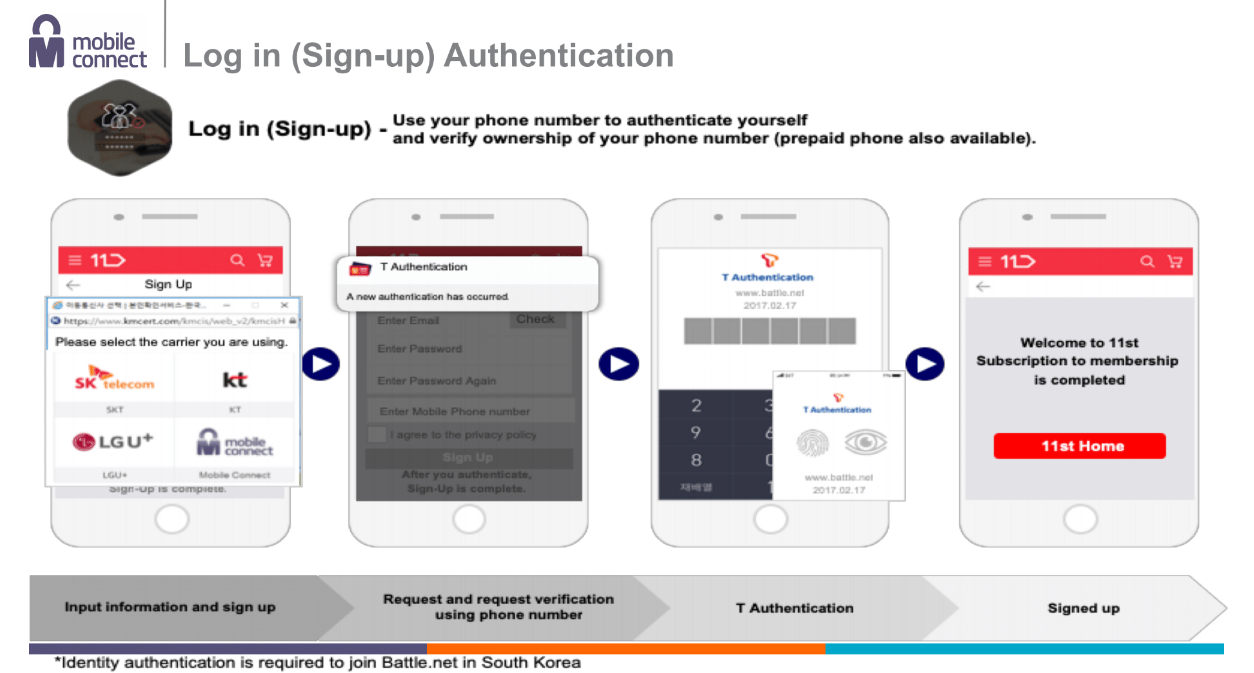 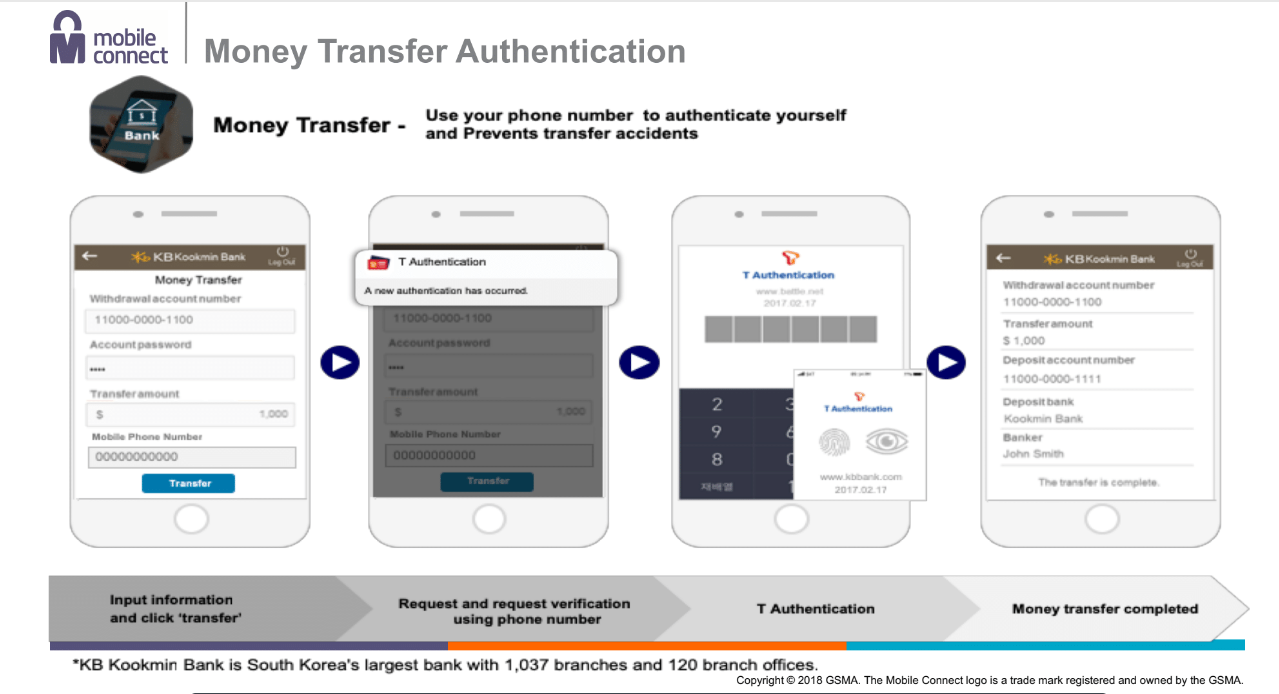 Mobile Connect Deployment
516.8m monthly Mobile Connect active users with over 200 live services worldwide.

Project Verify unveiled by US carriers at MWC Los Angeles 2018.

No operators in the Caribbean have deployed mobile connect or similar identity services.
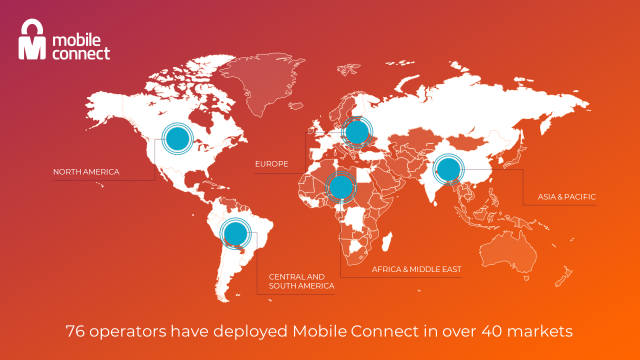